Manoj Abichandani
 
 SMSF Specialist (UNSW)
Commencing a Pension - How to do it & What a Trustee needs to do to maximize benefits
Commencing a Pension - How to do it & What a Trustee needs to do to maximize benefits
What is a Pension and retirement phase
What to take care of when setting up a pension
When to merge Pensions
Transfer Balance Cap Account – What is it?
Re-contribution Strategy
When are 6 member funds useful
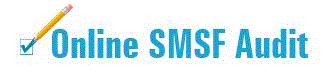 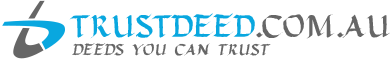 House Keeping - Audio
If Computer sound is not audio able

Phone the number on your panel
Enter Access Code
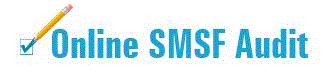 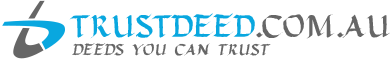 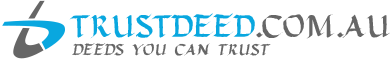 House Keeping – Hand Out
Copy of this Presentation can be downloaded
From the Panel
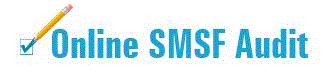 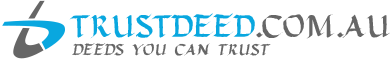 House Keeping – Questions on this Presentation
If you have any Questions on this Presentation 
Type in your questions in the panel
Speaker will answer all your questions 
         after the presentation
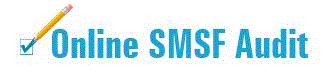 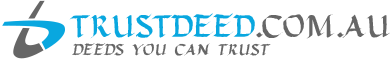 Our Speaker Today
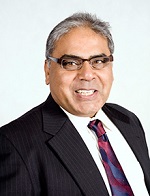 Manoj Abichandani 
B. Bus. (UTS), CTA, SMSF Specialist (UNSW)

He has worked in a Specialist SMSF CPA Firm for 26 years advising over 600 funds on various aspects of SMSF.
Currently he works as a SMSF Technical Director for Deed Dot Com Dot Au Pty Ltd as a trainer and helps the solicitor in updating their SMSF Trust Deed.
He has written Australia’s first online SMSF Audit Software and where over 400 + SMSF Auditors initiated over SMSF 62,000 audits in the past year.
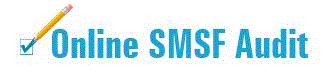 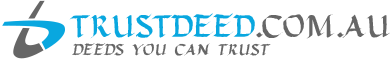 Legal & Financial Disclaimer & Disclosure
In providing the below information, neither Manoj Abichandani  (presenter) or an employee of Deed Dot Com Dot Au Pty Ltd is providing any financial or Legal advice as any Financial advice is based on the information provided by you  with regard to your financial needs and objectives. The information below  is intended to provide only broad, general guidelines which may be helpful in assessing and making decisions about financial products and general information which is available elsewhere that may help meet your financial needs and objectives. This material may also contain general educational topics about investing, legal and financial matters. It is most important that you understand that your actual experience will differ from these illustrations and examples. 

That is why you should consult an appropriately qualified financial planner, legal advisor or Estate planner, who can assess your situation with updated data and assumptions on a periodic basis. Information provided here is not intended to be investment advice or a projection of future investment performance. No one can foresee the future and, it is not a projection of the potential return of any investment, nor is it a projection of future inflation rates or the state of the world or domestic economy. You should seek the guidance of a financial or investment professional before proceeding with any investment decision or any super contribution or set up Decision. Our examples and illustration does not contain your income tax calculations and legal concepts; it does not constitute tax or legal Advice. These illustration may require the guidance of a tax, legal  or accounting adviser.
 
In creating the illustration certain assumptions were made with respect to investment returns, the economy, and home loan interest rates . The reports and graphics included are directly dependent on the quality and the accuracy of the data and assumptions (including rates of return and future interest rates) . Where future rates of return are assumed, these returns do not reflect the fees and charges associated with Investments, which would reduce the results. You are encouraged to review and consider performance information, which you can request from your investment professional and other securities advisor who may recommended asset/s that may be referenced in this material when assuming any future rates of return for any super contributions  & investment.

Keep in mind that past performance is not a guarantee of future results. A prospectus or PDS must be read carefully when considering any investment in securities or super contribution in a fund. 

No liability is assumed resulting from the use of the information contained in this financial  presentation and the examples used  Responsibilities for financial decisions are exclusively in hand of the viewer and not in hands of  the presenter.
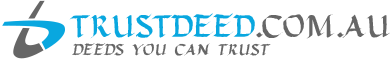 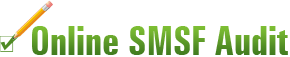 [Speaker Notes: May require more than one slide]
From 1st July 2017 -Trustees must maintain several accounts for every Member of the fund
Only One
Accumulation Account 


Taxable & Tax Free
Components
Multiple Pension Accounts


Taxable &  Tax Free  Components



Component
Transfer  Balance  Account

Only one

Debits and Credits
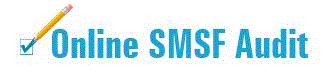 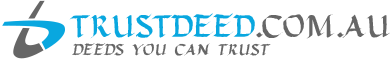 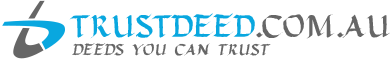 What is an income stream - Pension
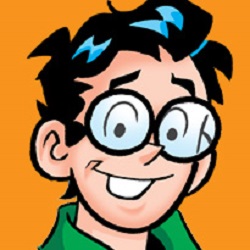 SMSF
Less than $1.7M
Transfer  Balance Cap
Minimum Pension
No Maximum
Member
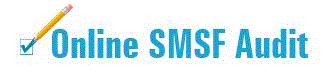 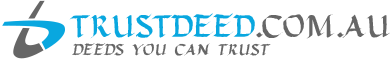 Pension Standards – Account Based Pension
Preservation Rules 
Minimum Pension Payment
Transfer Balance Cap – tax exemption
Terms of the Deed
Pension Agreement
Binding Death Nominations
Reversionary Pensions
Death of the member
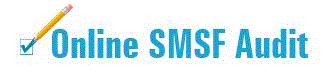 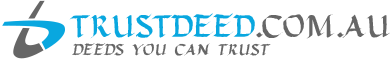 Pension Standards – Account Based Pension (TRIS) Not in Retirement Phase
Preservation Rules
Minimum Pension Payment – Maximum Payment 10%
Transfer Balance  – No tax exemption
Terms of the Deed
Pension Agreement
Binding Death Nominations 
Reversionary Pensions - Cannot be Paid to Dependent – Eligiblity of beneficiary is checked before it can be paid 
Death of the member
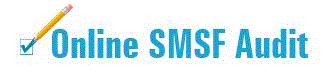 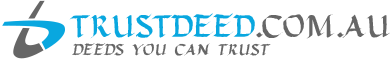 Pension Commencement in the middle of the year
30th June 2022
1st July 2021
Preservation Age

Commence Pension
Prepare Financial Statements
Value Assets on Pension date
Test Transfer Balance Cap
Half in 2021 – 22 Year
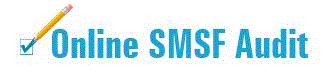 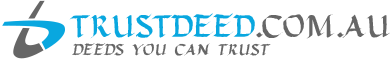 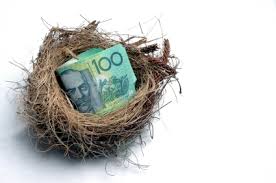 Transfer Balance Cap – From 1st July 2021
Accumulation Phase 		Pension Phase  (Tax Free Retirement) $1.7M TBC

Pension Balances above $1.7M on 1st July 2021 or later
	1) Withdraw the excess from the superannuation system
	2) Leave excess in accumulation phase
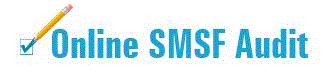 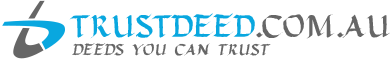 $1.7M transfer balance cap - WHY
The purpose of the transfer balance account is to track the net amounts transferred to “retirement income phase”. 

The transfer balance was introduced to: 
•Limit the amount of capital that can support retirement income streams. 
•Limits the amount of earnings that are exempt from income tax. 

The general transfer balance cap is $1.7m for the 2021-22 year and will be indexed to CPI (in $100,000 increments) 
Operates on a system of credits and debits.
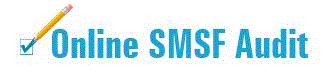 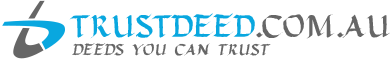 TBC – Credits – Section 294 – 15 (2) & 294-20(1)
When a member receives a superannuation income stream that is in the retirement phase 
any amount which are in pension phase (superannuation income streams) for the member as on 30th June 2017 or reversionary income streams commenced between 1st July 2016 and 30th June 2017; 
any amount which commences a pension (superannuation income stream) on or after 1st July 2017 or a reversionary income stream on or after 1st July 2017;
any amount of excess transfer balance earnings of the fund that accrue on any excess transfer balance amounts;
any payment in respect of LRBA from 1st July 2017, that increases the value of retirement phase income stream (Section 294-25(1) & 295-55(1) of ITAA 1997);
any amount of income stream gained due to Family law payment splits under part VIIIB of the Family Law Act 1975 under a court order;
any amount of death benefit income streams being paid to the member.
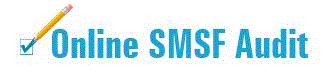 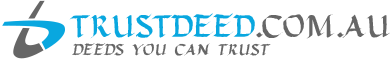 TBC – Debits – Section 294–75 & 294-80
any amount on income stream which is reduced by commuting it into a superannuation lump sum;
any amount of structured settlement (payment for a personal injury the individual has suffered and is defined in section 292-95 of the ITAA 1997) an individual receives (including those received prior to 1st July 2017 remaining in the fund) and contributes (usually within 90 days) towards their superannuation interests;
any amounts lost by the fund due to losses due to fraud and void transactions and payments required to comply under the Bankruptcy Act 1966;
any amount of income stream lost due to Family law payment splits under part VIIIB of the Family Law Act 1975 under a court order;
any amount of the income stream which is no longer in retirement phase (from the time & value at which the superannuation income stream stops) and fail to comply with the pension standards (e.g. no minimum amount paid);
any amount of write off of any excess transfer balance where excess cannot be reduced or where the regulator issues a determination to crystallise the amount of the members excess amount.
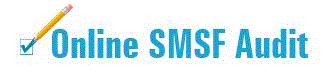 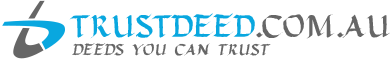 When you die  (Not “if”)you have to leave your pension behind
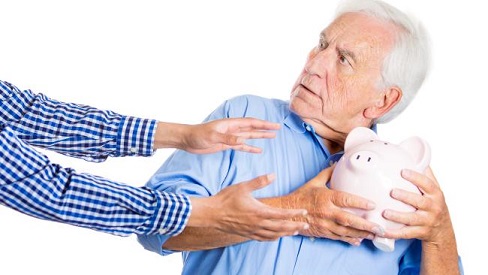 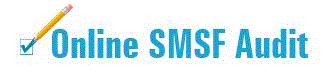 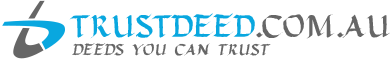 How the transfer balance cap works for death benefits?
SISR 6.21 : If you have a superannuation interest when you die, your death creates a compulsory cashing requirement for the superannuation provider - to your beneficiaries or to your legal personal representative as soon as practicable.
For dependant beneficiaries, superannuation death benefits can be cashed: 
SISR 6.21 (2) (a) as a superannuation lump sum that is paid out of the superannuation system,
SISR 6,21 (2) (b) as death benefit income streams that are retained in the superannuation system (from 1 July 2017 such superannuation income streams must also be in the retirement phase), or 
a combination of the two.
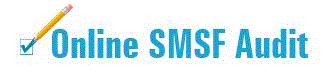 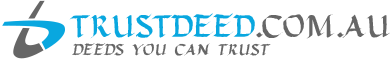 Reversionary Pensions Vs Non-Reversionary Pensions
Reversionary beneficiary must be to a dependent of the pensioner
Pensioner has to decide
Must “Automatically” revert to beneficiary
Which one is better
Client circumstances
Reversionary Pension is NOT always better
If there is no reversionary beneficiary
Benefits can be paid as a Lump Sum or 
Pension or both

Question:
Can a Reversionary beneficiary be replaced or nominated later
Reversionary Pensions or BDBN
Reversionary Pensions Vs BDBN
Reversionary Pensions controls only the Retirement Phase
BDBN controls the Accumulation Account – some BDBN can also suggest that benefits should be paid as a pension
Reversionary Pensions AND BDBN – Both Required when there are pension and accumulating assets
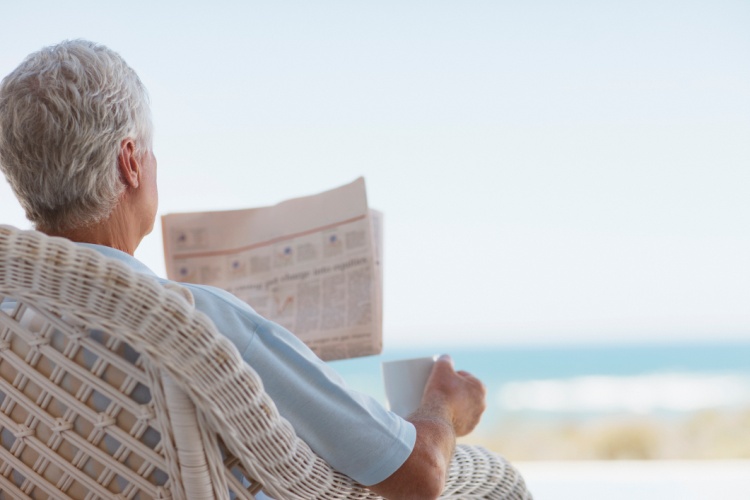 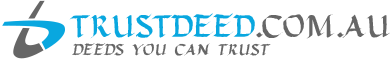 Non – Dependent can only be paid a Lump Sum
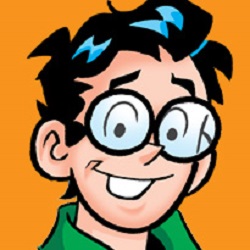 Death Benefit Lump Sum
Member of the fund
Non -Dependent of the Member
Adult Children
How dependent get affected by Balance Transfer Cap  - Section 294 -25(1) of ITAA
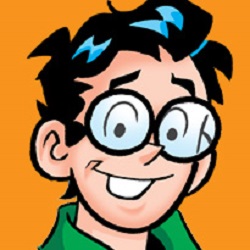 Reversionary beneficiary
Death Benefit Pension
Member of the fund
Dependent of the Member
How dependent get affected by Balance Transfer Cap  - Section 294 -25(1) of ITAA
Commute own Pension and retain in Super
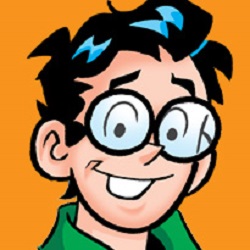 Reversionary beneficiary
Cannot commute Deceased Pension & retain in Super
Death Benefit Pension
Member of the fund
Commute Deceased Pension & Withdraw as Lump Sum 
from Super
Commute  Own Pension & Withdraw as Lump Sum from Super
Death of a Member
Example
Mike dies with $500K in Pension
Martha has $1M in her pension Account(commenced pension with $1.6M in 2019)

Martha can
Convert her account to accumulation 
TBA   - $1M  to accept reversionary pension
Withdraw 100 % of Mike’s amount
Commute and withdraw her pension account  by $500K
Taxable and Tax Free Component
Tax Free Component


 Non - Concessional Contributions


Tax Free in the hands of non-dependents
Taxable Component

Concessional Contributions
Income of the Fund


Taxed @ 17% (15% Plus ML) in the hands of non-dependents
All income is Taxable component in Accumulation phase and 
Proportionate in Pension Phase

All pensions withdrawals are in proportionate
Re-contribution Strategy
Withdraw Taxable Component and Contribute it as Non-Concessional Contributions

Challenges :
 Preservation Age
 Date of commencing of Pension
 Amount which can be contributed back in Super - $110,000
 Bring forward rule $330,000
 Age barrier for non-concessional contribution
 Total Superannuation Balance of the member
Re-contribution Strategy
Mike commences a pension with $1M – - at age 61 
100% in Taxable Component – no dependents
63
64
65
66
67
68
61
62
$330K – Non – Concessional Contribution
Must withdraw and re-contribute and commence a 2nd Pension with 100% tax free component
If higher balance ; spouse with lower balance then contribute for them
Re-contribution Strategy
Change Taxable / Tax Free Components

Example: Member Balance $1.0M all taxable component  
Partially commute Accumulation – withdraw $330K  
Commence Pension 1 with $670K with taxable component
Contribute non-concessional $330K (Tax free Component) and Commence Pension 2
Partially commute Pension 1 and then re-contribute and start Pension 3
Optional : Merge Pension 2 & 3
Running Pension with Accumulation Accounts in an SMSF
Pension Account of the Member

Commenced
With
$1.7M
Accumulation Account of the Member


No Limit

Taxable & Tax Free
Components
Section 295 -390 – Income from Assets used to meet current Pension Liabilities
A proportion of the ordinary income and  statutory income of a
 complying superannuation fund that would otherwise be assessable
 income is exempt from income tax under this section.

Average Value of Current Pension Liabilities
Average Value of Superannuation Liabilities

Law does not prescribe how “Average” has to be calculated
Can be
Daily -  Monthly  -Quarterly

Subject to manipulation by Actuaries = proportions are different from each Actuary
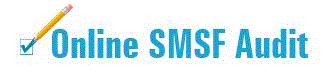 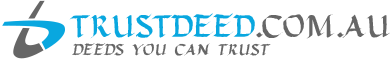 [Speaker Notes: May require more than one slide]
Are you talking to your clients ?
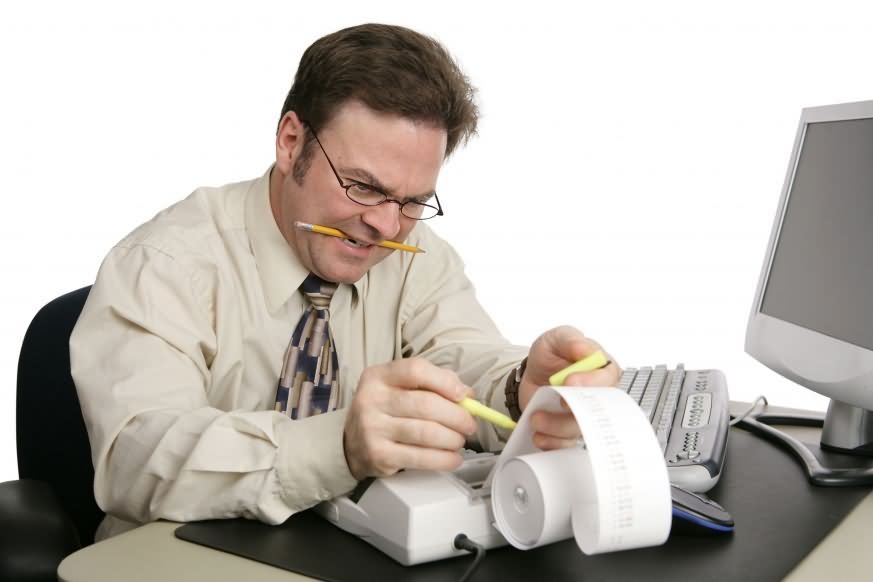 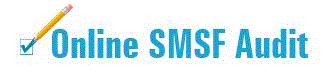 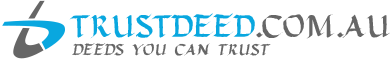 Each client needs are unique
What does the client want ? – no two clients are the same
What are the taxable / tax free components of each pension?
Are there any Dependents who can be reversionary beneficiaries?
Can they re-contribute post 30th June 2022 – Has bring forward rule been triggered in the previous two years?
After first one’s death – does the survivor wants to retain money in super or withdraw?
Does the fund own Properties in the fund (Lumpy Assets)?
Are there Loans (LRBA’s) in the fund which may have to be paid out?
Has the fund invested in Private companies or Pre- 99 Trusts?
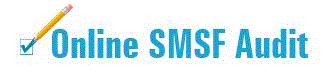 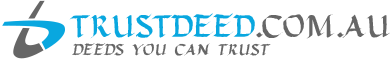 Are you Talking to your clients?
Large SMSF’s will pay tax as some money will be in Accumulation Phase or Client wealth may exit superannuation system sooner or later
Increase activity in Discretionary Trusts and other tax structures like companies structures
Re-contribution Strategy may not be possible because Total Superannuation Balance will restrict the amount which can be contributed in Super
Higher tax will be paid by non-dependents on death of parents because 
Not all assets will be supporting a “tax-free component” pension
Higher “taxable component” in Death Benefit Lump Sum payments
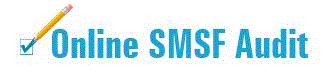 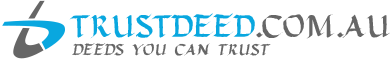 Mental Capacity
Can make decisions only if Mentally capable = Financial Power of Attorney
If Mental Capacity is Lost
Application in the guardianship tribunal
Legal Costs

Some Hard Wire clauses in the SMSF deed for early withdrawal
Terminal illness 
Entering nursing Home 
Doctors decision based on Mental Health
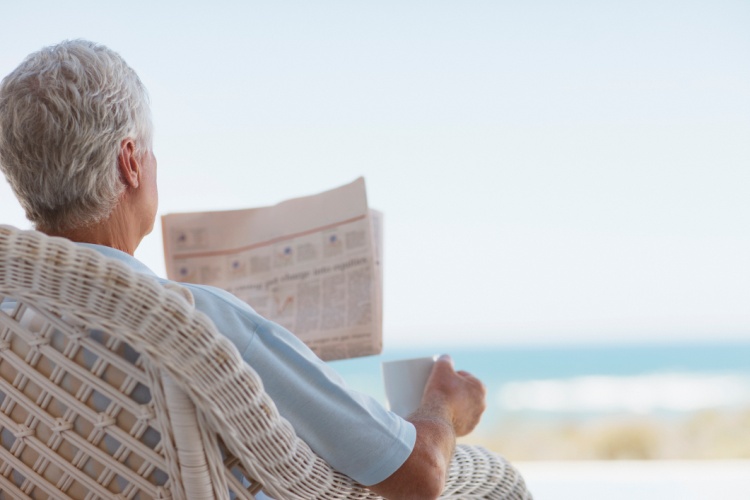 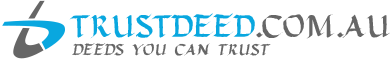 Are you talking to your clients?
Withdrawal from Superannuation System
Survivor of Couple – Single member fund has only Adult Children
Lumpy Assets in the fund – High Taxable component

Income outside of Super can also be tax free – Say up to $40K per year
Discretionary Trust also offers asset protection
Insurance Bond – Tax Free after 10 Years
Just spend the money
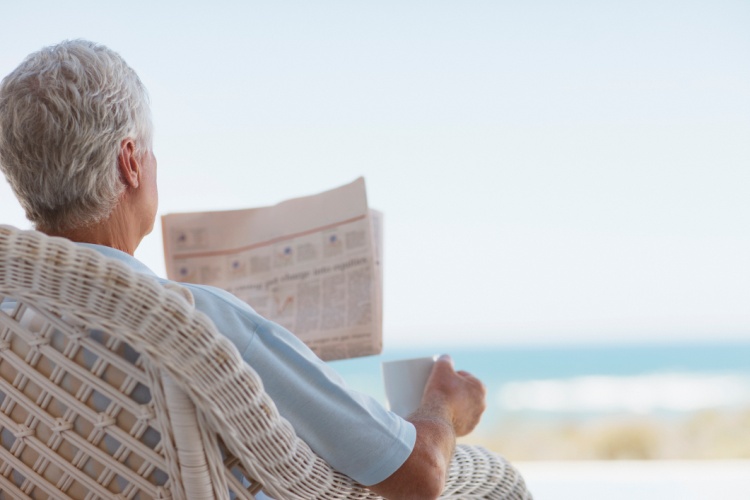 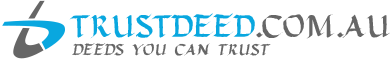 Are you talking to your Clients?Accumulation Account increases taxable component
6 Member funds SMSF for Adult Kids

Example:  Fund Balance $5M – husband and wife – Pension $3.4M – withdraw $1.6M

Invest $280K outside SMSF
$330K X 4 = $1.32M – two kids both are married 
Set up 2 new funds
Contribute $330K for each couple as non-concessional contribution 
Since you are also members (Total 4 members in each fund) – you can control the fund for your Children
100%  $3.4M Pension Fund

4 Members with $330K Each Tax Free Component
100% 
$5M 
SMSF
Post 
Strategy
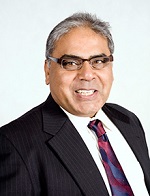 Questions Time
Manoj Abichandani 
B. Bus. (UTS), CTA, SMSF Specialist (UNSW)

He has worked in a Specialist SMSF CPA Firm for 26 years advising over 600 funds on various aspects of SMSF.
Currently he works as a SMSF Technical Director for Deed Dot Com Dot Au Pty Ltd as a trainer and helps the solicitor in updating their SMSF Trust Deed.
He has written Australia’s first online SMSF Audit Software and where over 400 + SMSF Auditors initiated over SMSF 62,000 audits in the past year.
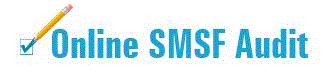 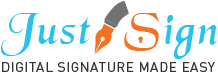 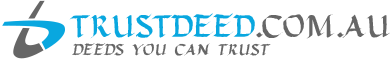 For further Enquires
please visit our websites: 
www.trustdeed.com.au 
www.onlinesmsfaudit.com.au 
www.justsign.com.au 
and chat with our agent.
Alternatively,  you - contact us 0296844199  or  
Email us at 
sales@trustdeed.com.au 
sales@onlinesmsfaudit.com.au
sales@justsign.com.au